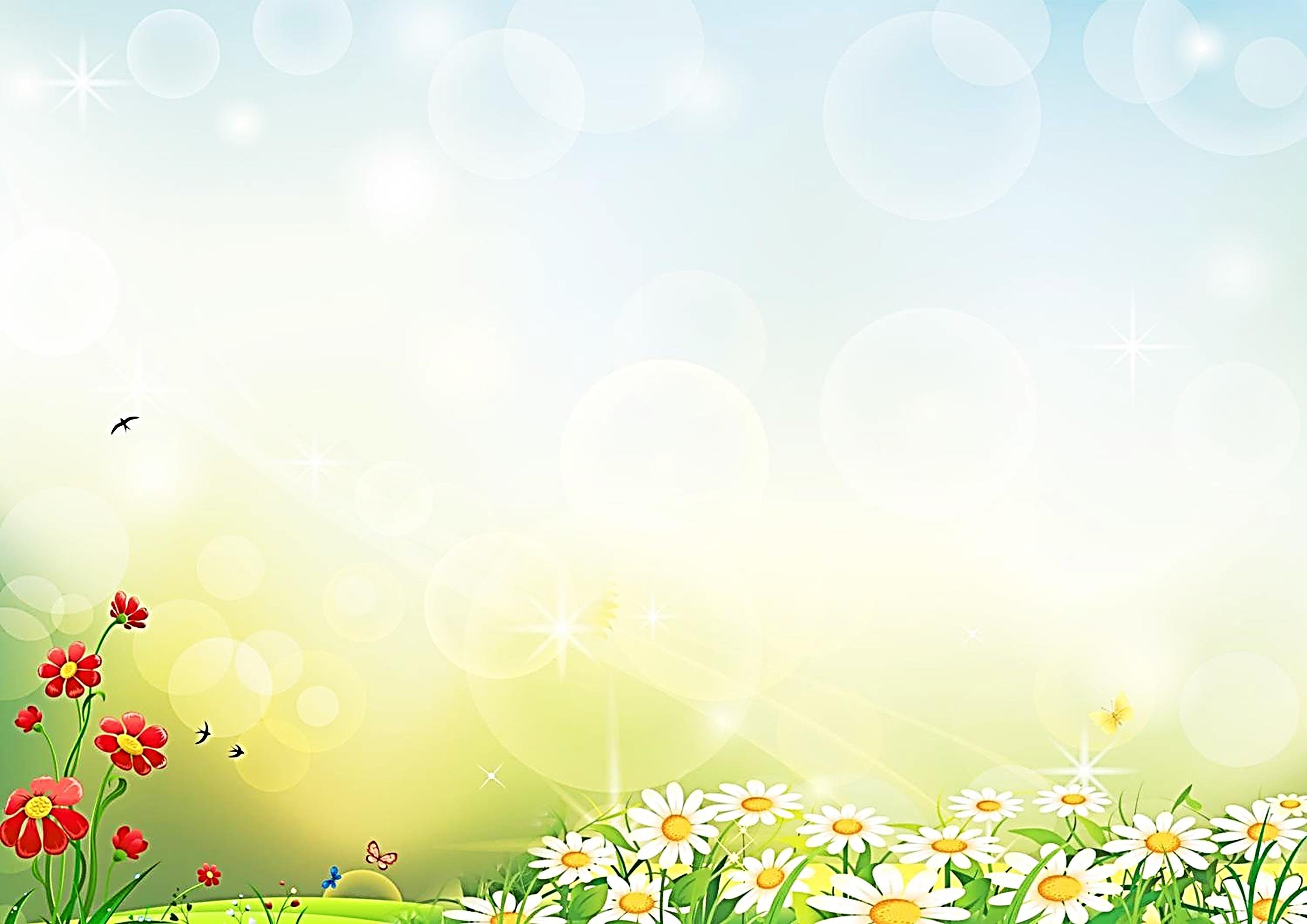 Социальный мир

Тема: «Человек без друзей – что дерево без корней»








Подготовили воспитатели : 
Маркелова О. Н., Ингелевич Е.Ю .
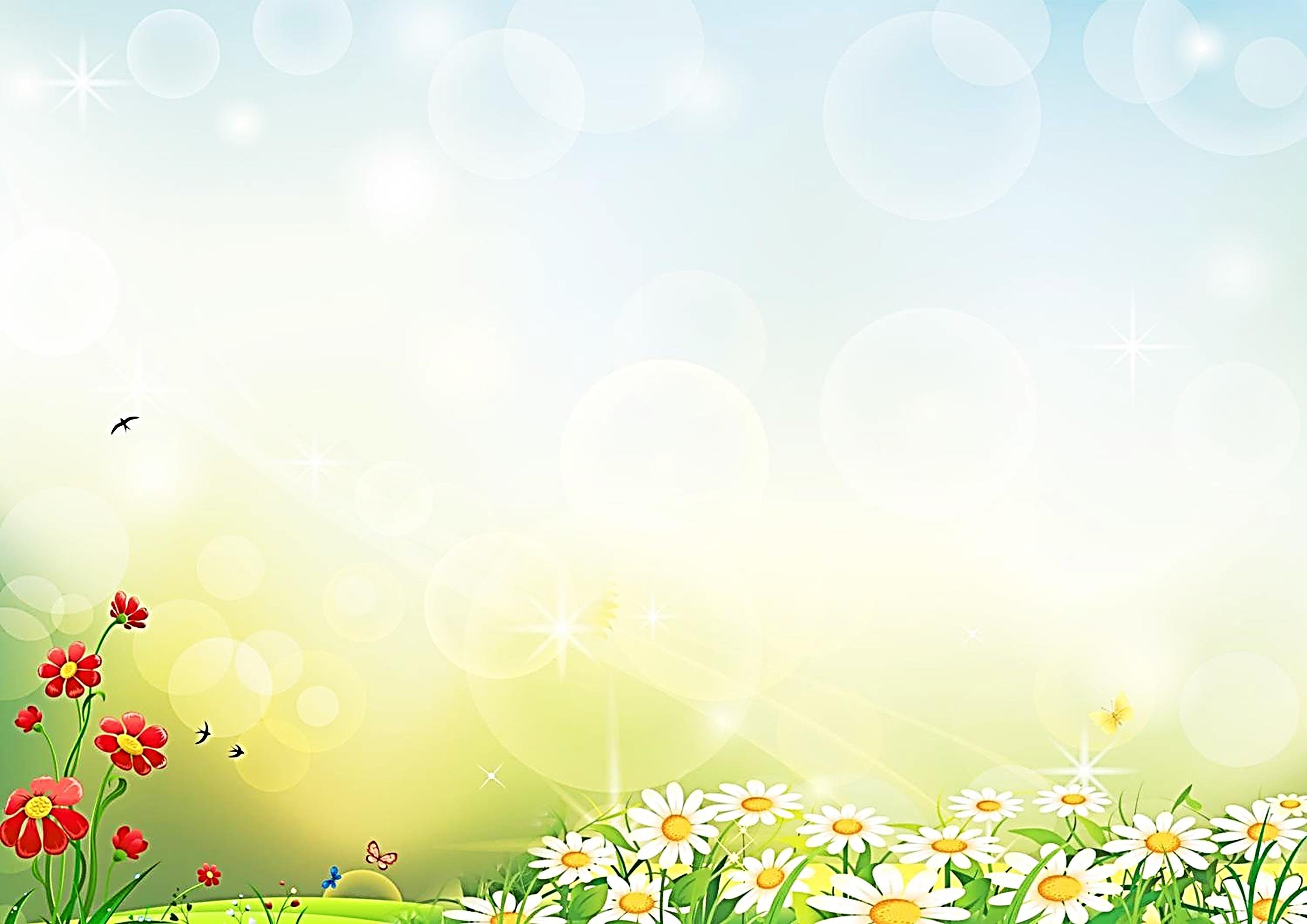 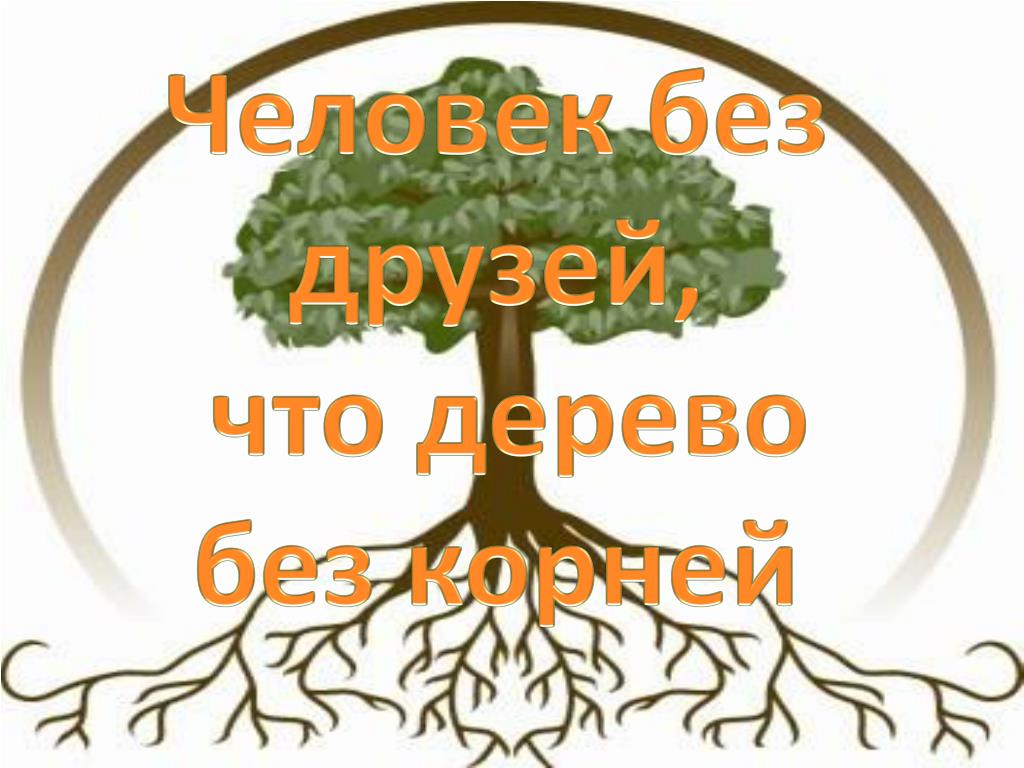 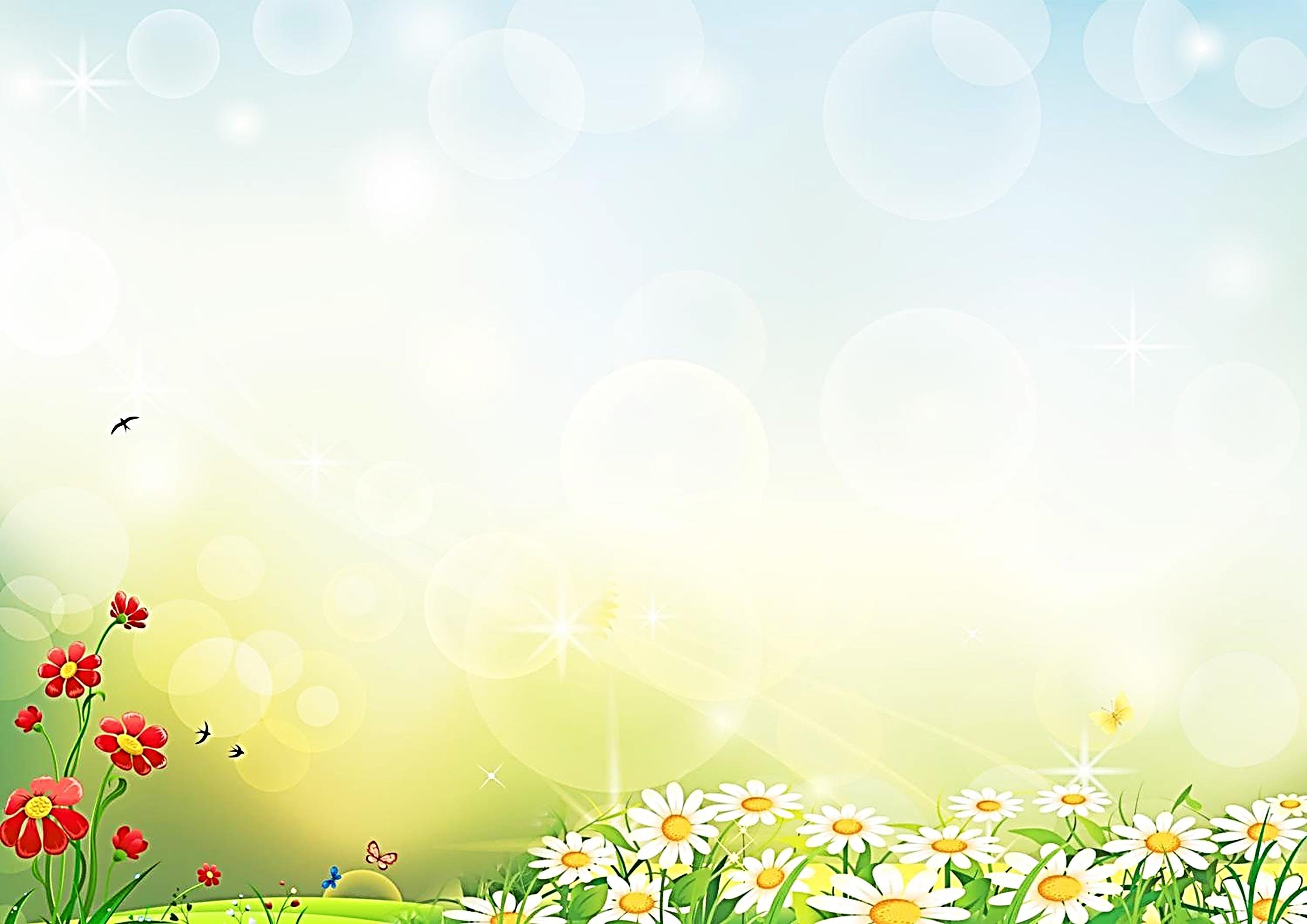 Цель: : Создать условия для глубокого понимания детьми нравственных понятий: Дружба, Друг, Толерантность, Милосердие.
Задачи: 
  Образовательные: Учить высказывать предложения и делать простейшие выводы, излагать свои   мысли. Формировать  умение отстаивать свою точку зрения.
       Развивающие:  Развивать построение высказывания, помогать детям более точно характеризовать  ситуацию, прививать желание читать стихи, развивать умение видеть красоту.
      Воспитательные: Воспитывать у детей свободно испытывать сострадание и сочувствие к героям книги; воспитывать доброе отношение к близким и окружающим  людям.
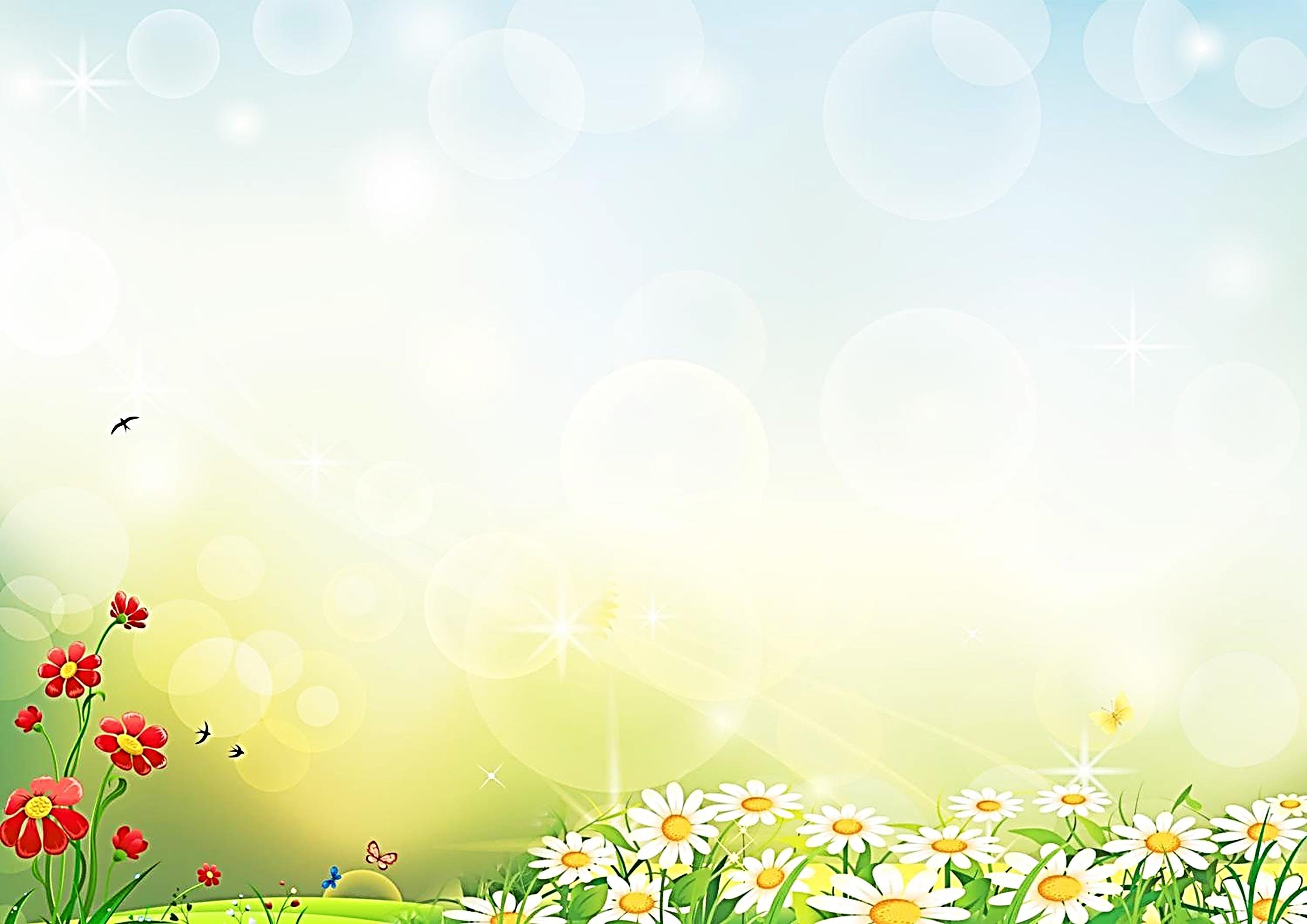 Предварительная работа:
Беседы на темы :
«Что такое дружба?»,
 «Что надо делать, чтобы не ссориться?».

 Заучивание поговорок и пословиц о дружбе, заучивание стихотворений.

Чтение рассказов М.Н Андрианова «Фиалка и Подснежник», «История о короткой дружбе».
Словарная работа:
Толерантность, милосердие.
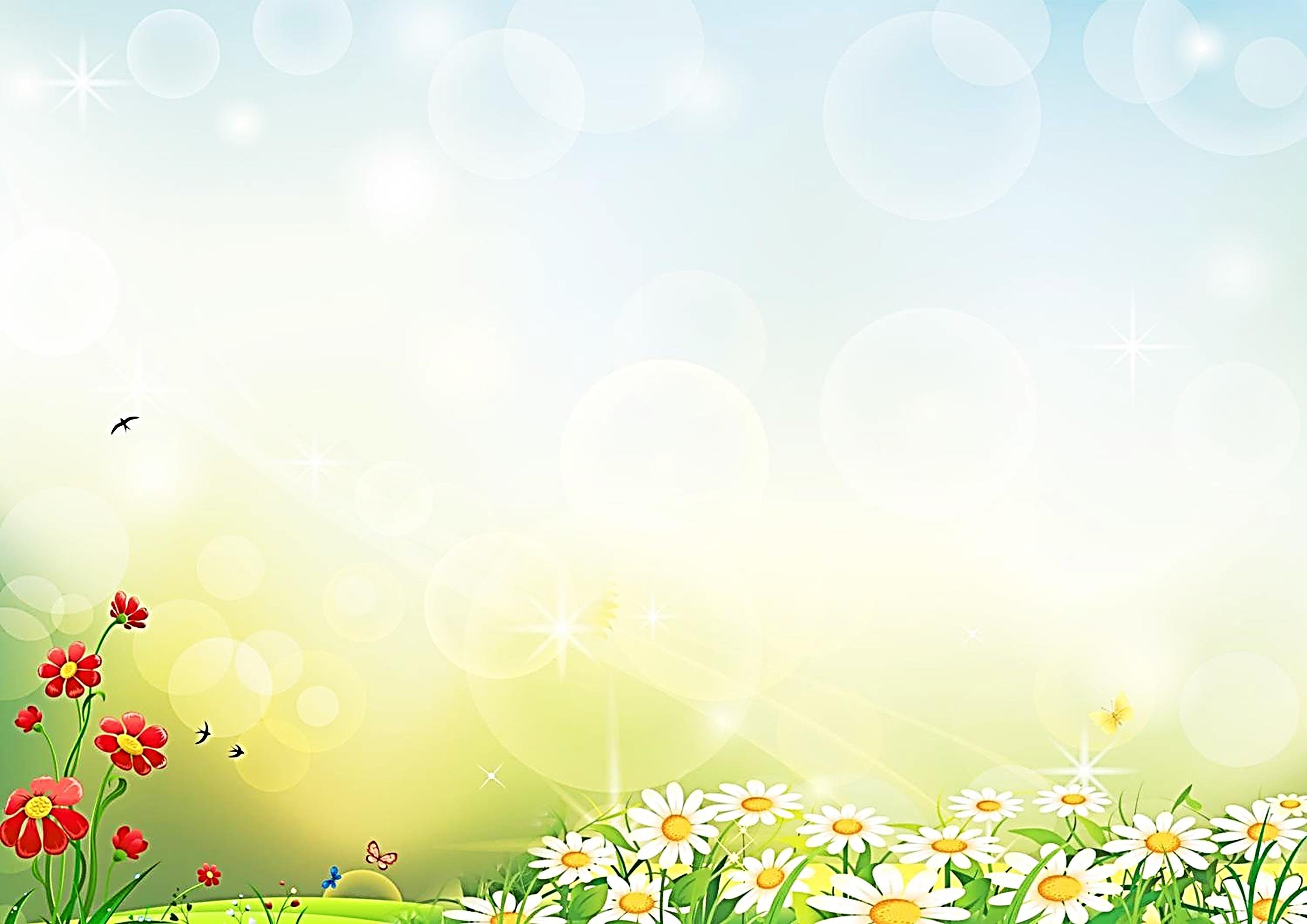 Дети,  подумайте и скажите, в какой Республике вы живете? ( Я живу в Республике Мордовия)

- В каком городе вы живете? (ответы детей)
- Люди каких национальностей живут в Республике Мордовия? (ответы детей)
Правильно!  В Республике Мордовия живут мордва, русские, татары. Разговаривают на мордовском, русском, татарских языках.
    Сегодня мы с вами познакомимся с таким понятием, как  «толерантность».
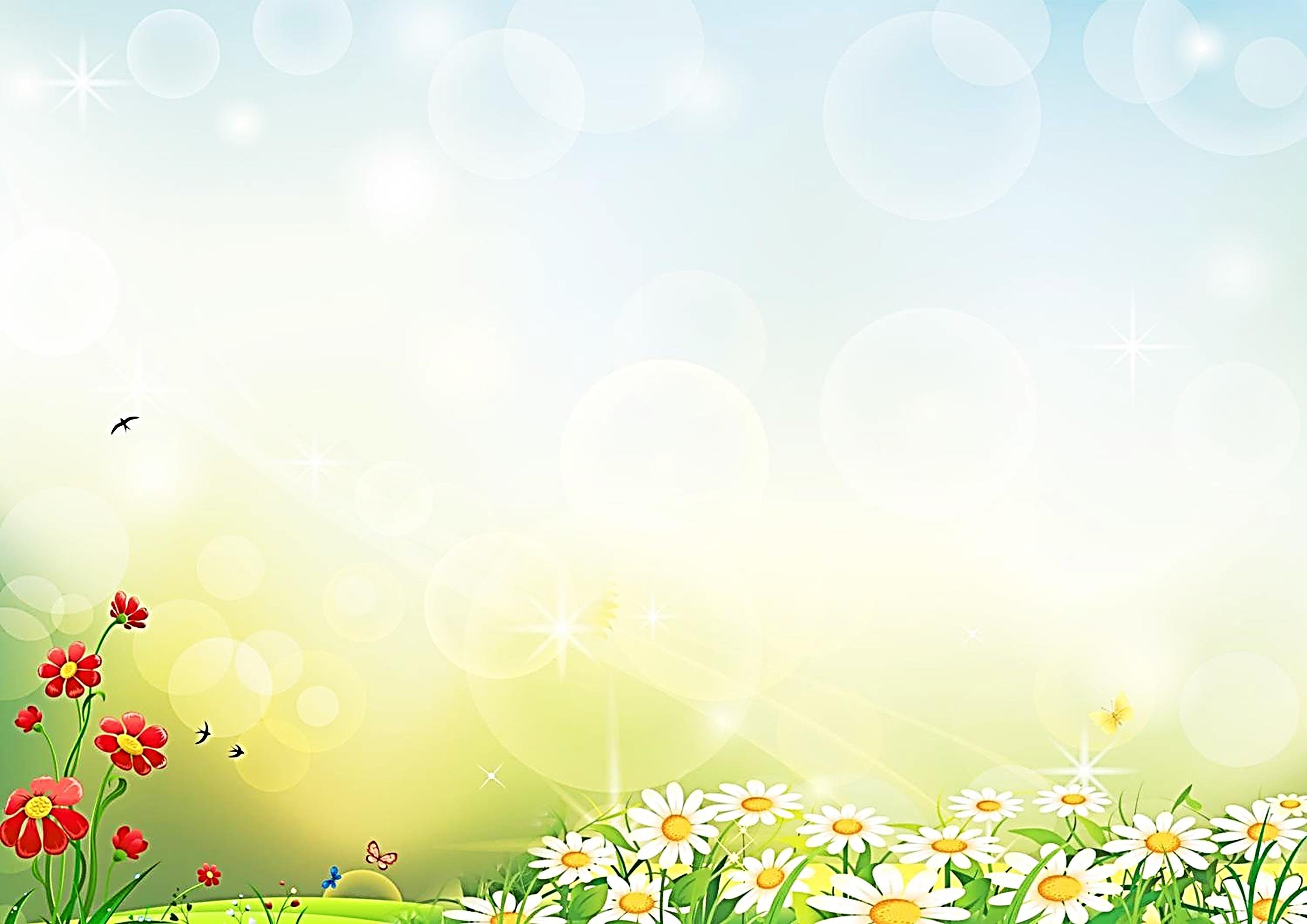 А как вы понимаете это слово?  Как своими словами объяснить, что такое «толерантность»? (Ответы детей)

 -Толерантность – это уважение,
-Толерантность – это дружба
-Толерантность - это когда люди делятся друг с другом.

 Как вы думаете, какими чертами должен обладать толерантный человек?
- Он должен быть внимательным и добрым
-Уметь общаться с людьми
-Хорошо излагать  свои мысли
Чем  отличаются  люди друг  от друга?
             (Ответы детей)
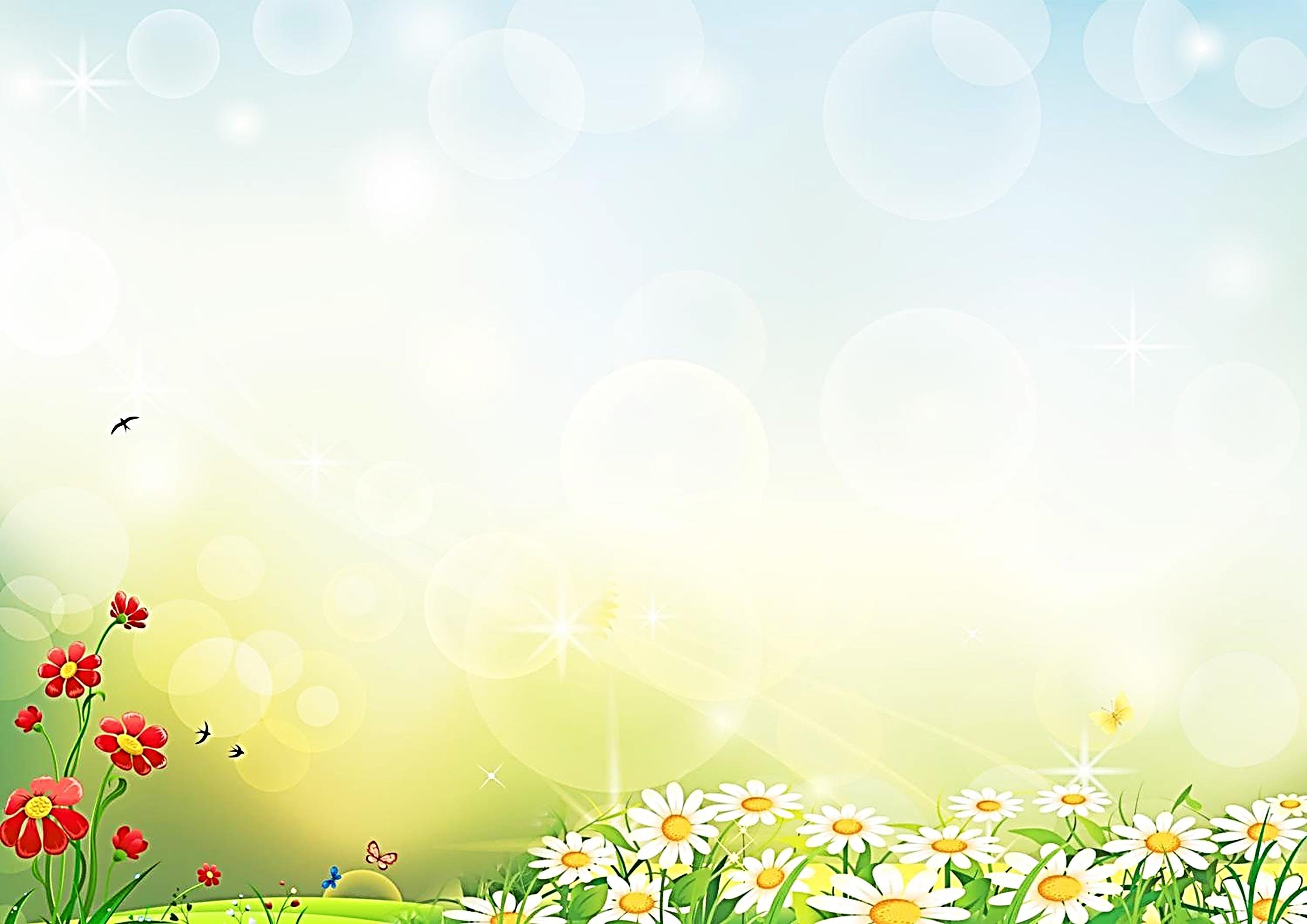 -Люди отличаются друг от друга привычками, одеждой, национальностью, но живут они вместе.

  Необходимо:
-чтобы каждый человек развивал свои способности;
-много знал и умел, чтобы мог стать полезным и нужным нашей стране.
Что  общего  у всех  людей?  (голова, руки, ноги, туловище)
-Чем отличаются? (одеждой, цветом волос, прической, цветом глаз).
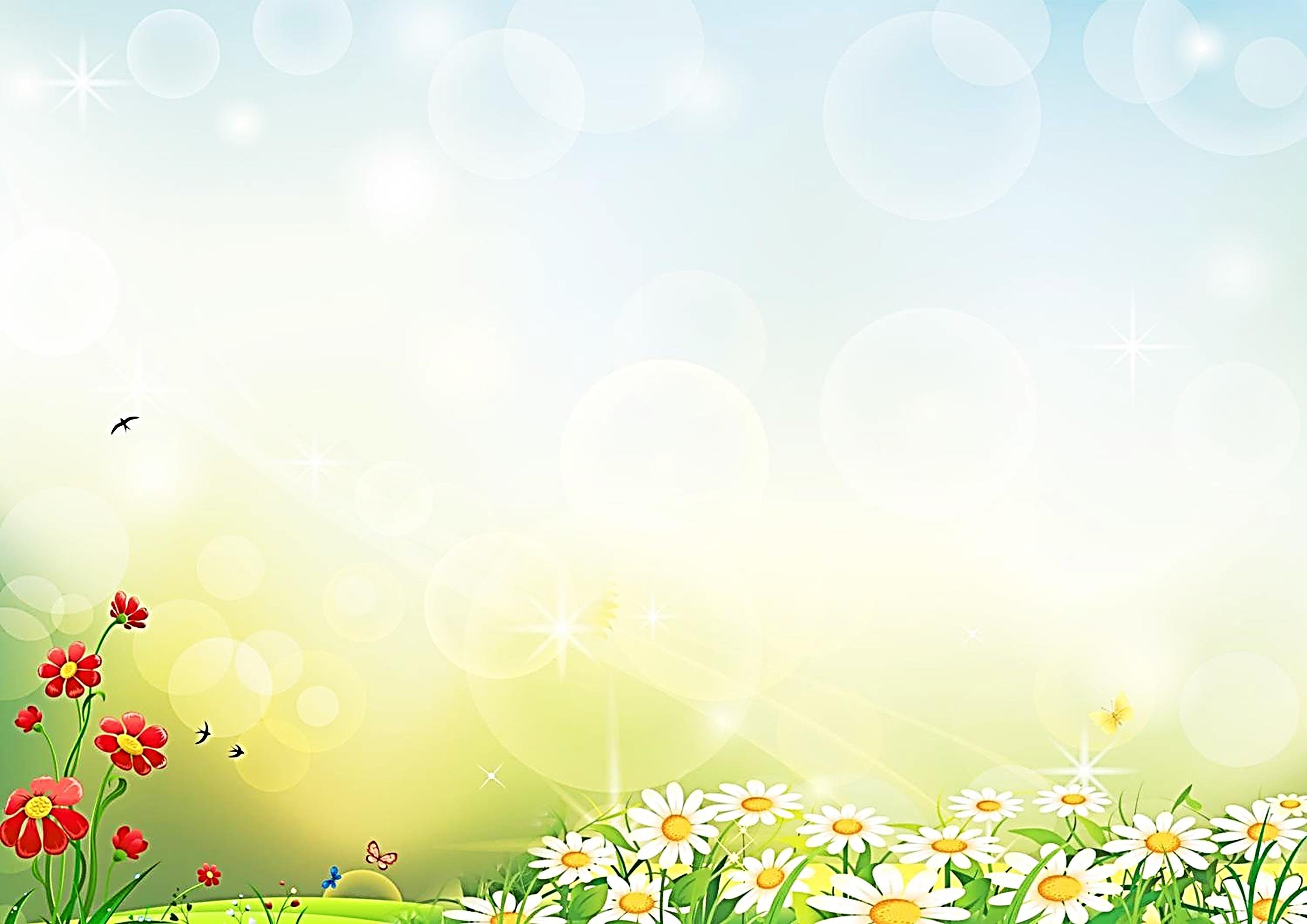 - А как вы думаете, вы сами люди  толерантные? (Ответы)
- Вы сказали, что толерантные люди – дружны.
А что такое дружба?

 - Дружба – это доброе  отношение людей друг к другу.
- Дружба – это доверие между людьми.
-  Дружба – это   теплое отношение людей друг к другу.
  – Если друг уедет ненадолго – человек тоскует, грустный, скучает о нем.
– Дружба – это когда тебя человек понимает.
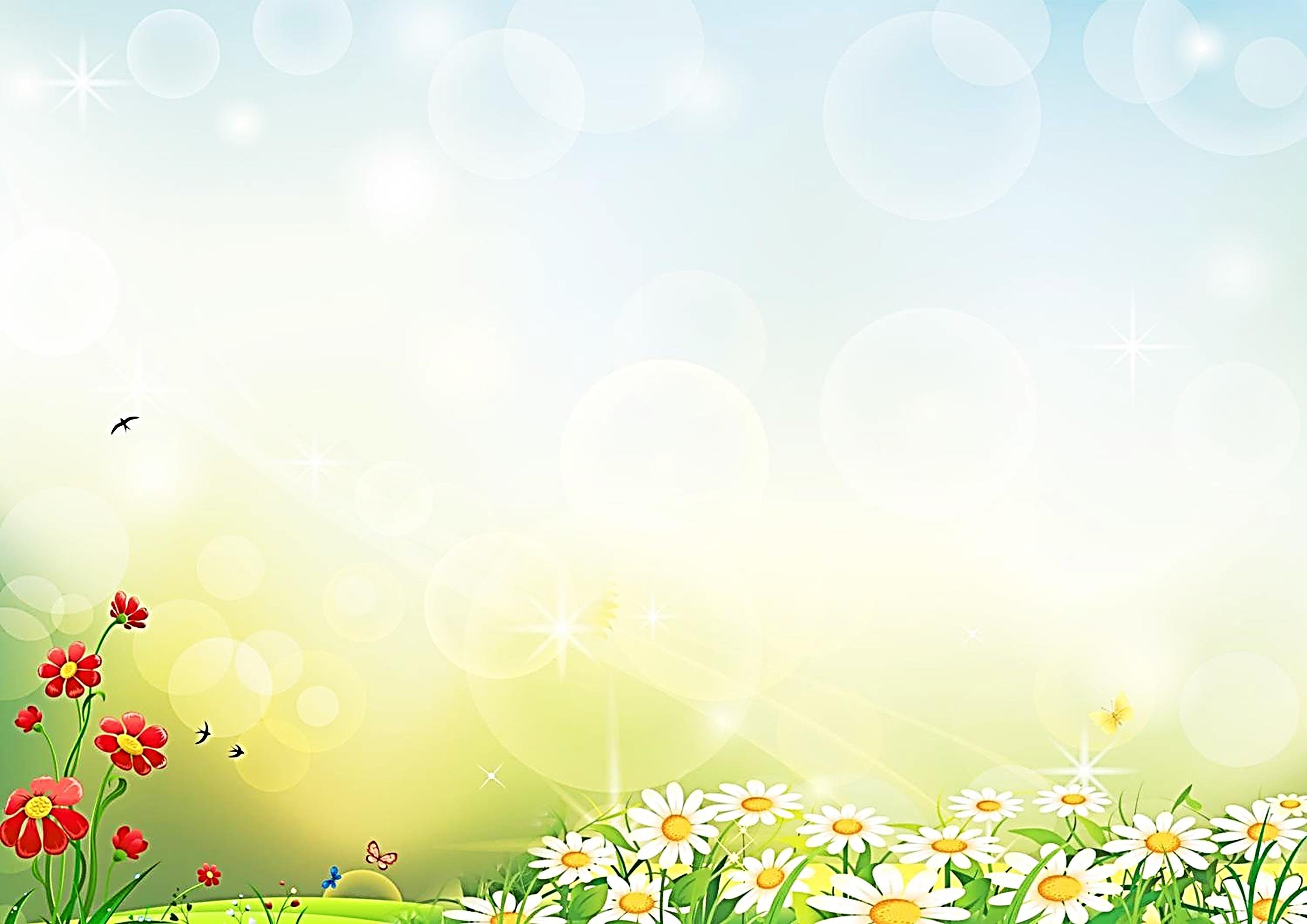 А вы знаете пословицы о дружбе?

Не имей сто рублей, а имей сто друзей.
Сам погибай, но товарища выручай.
Старый друг – лучше новых двух.
Птица сильна крыльями, а человек – дружбой.
Дерево держится корнями, а человек – дружбой.
Друзья познаются в беде.
Скажи мне, кто твой друг, и я скажу кто ты.
С кем поведешься, от того и наберешься.
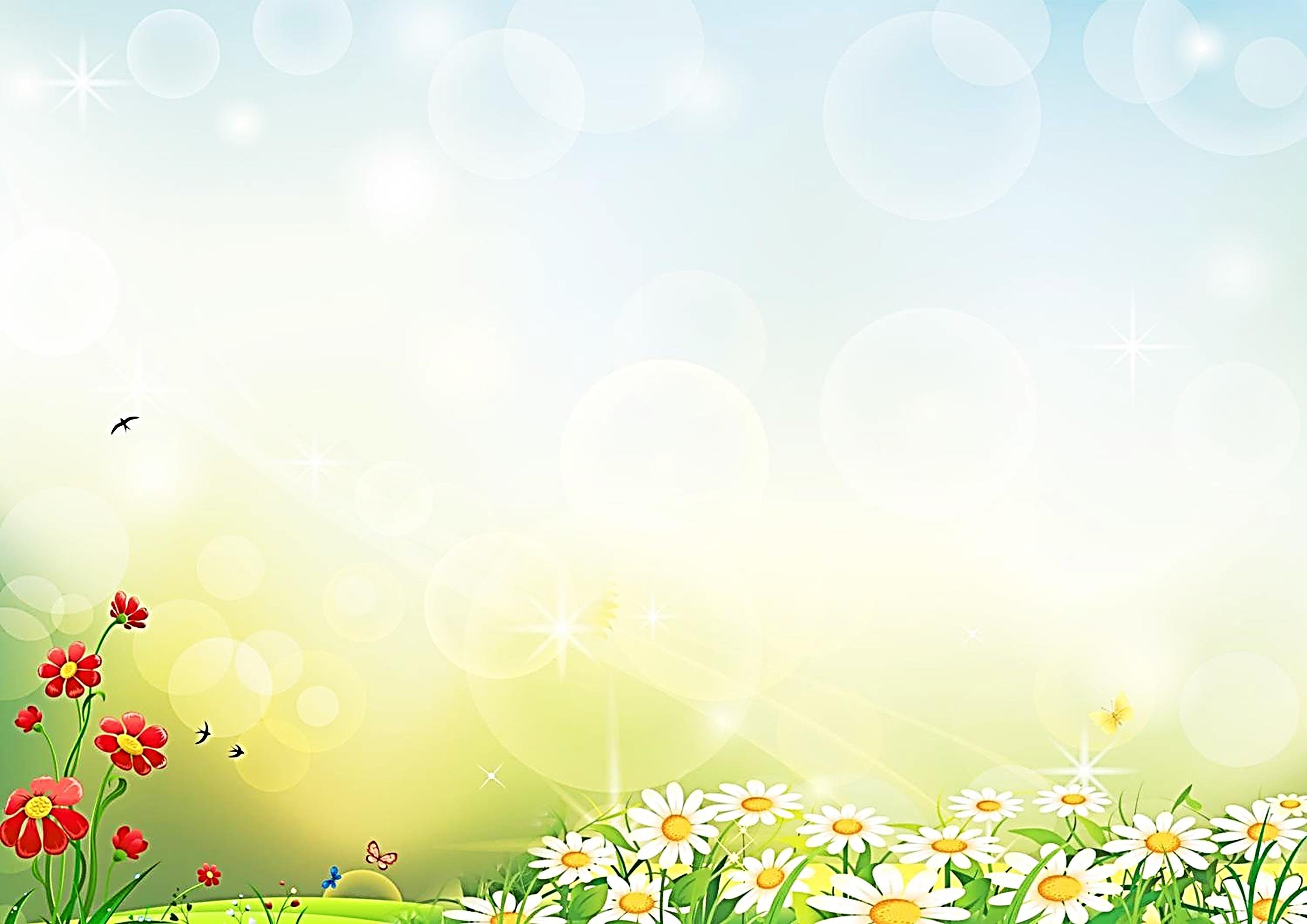 А я знаю еще одну пословицу, послушайте: 
«Человек без друзей, что дерево без корней»

- Как вы думаете, почему человека сравнивают с деревом, а его друзей – с корнями? (Ответы детей).
- А у вас есть друзья? (Ответы детей)
- А  были в вашей жизни моменты, когда друг приходил к вам на помощь? (Ответы детей)
- А если ваш товарищ угощает вас конфетой, его можно назвать другом?   (Ответы детей)
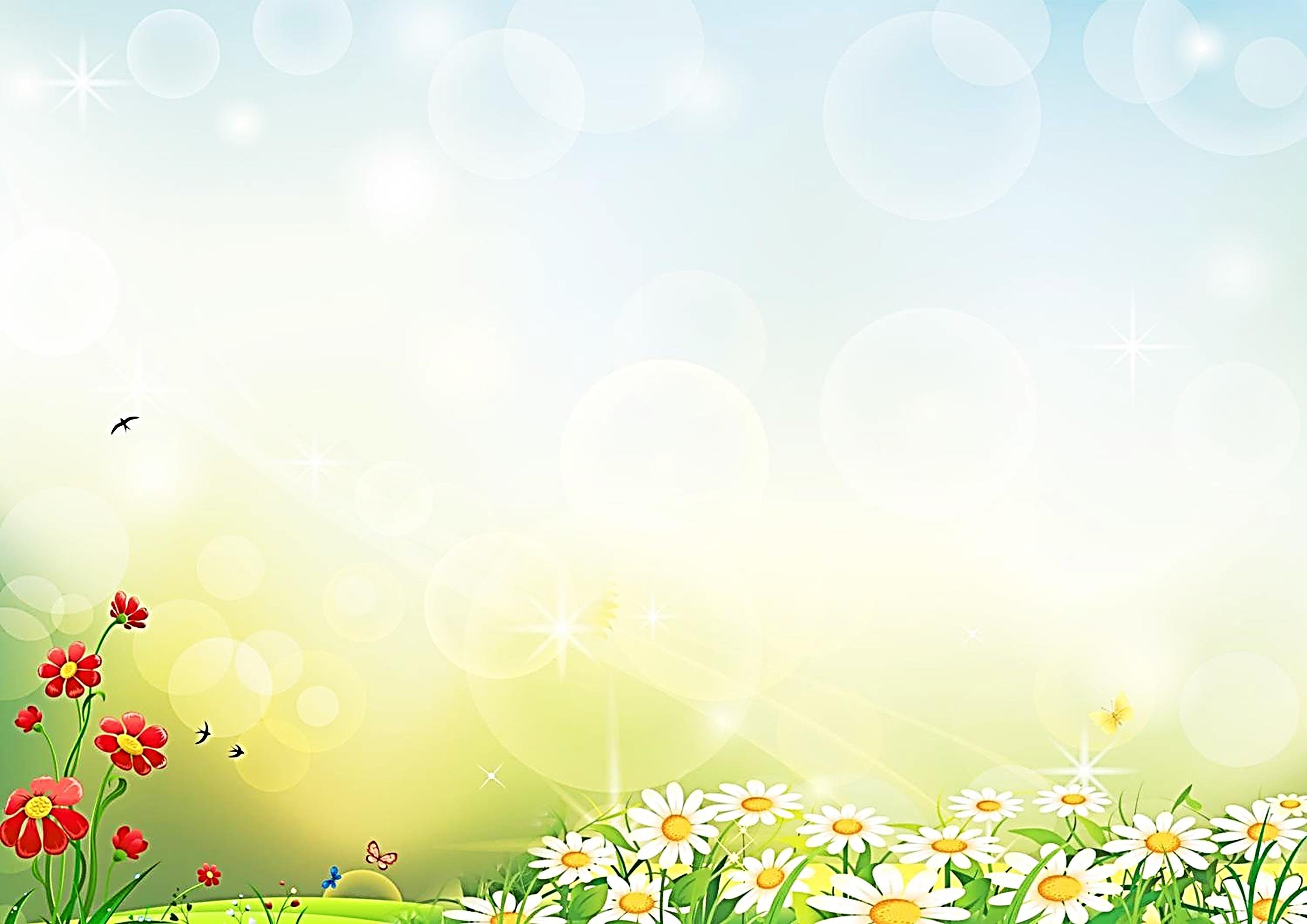 Стихотворение «Друзья» (Е.Стеквашевой)

  Как начну конфеты есть – у меня друзей не счесть,
А закончились конфеты – и друзей в помине нету,
За конфету каждый друг,
Так и рвет ее из рук.
Ну зачем мне дружба эта?
Я и сам люблю конфеты.

Товарищей может быть много, а друг – всегда один,  самый верный, самый надежный, самый преданный.
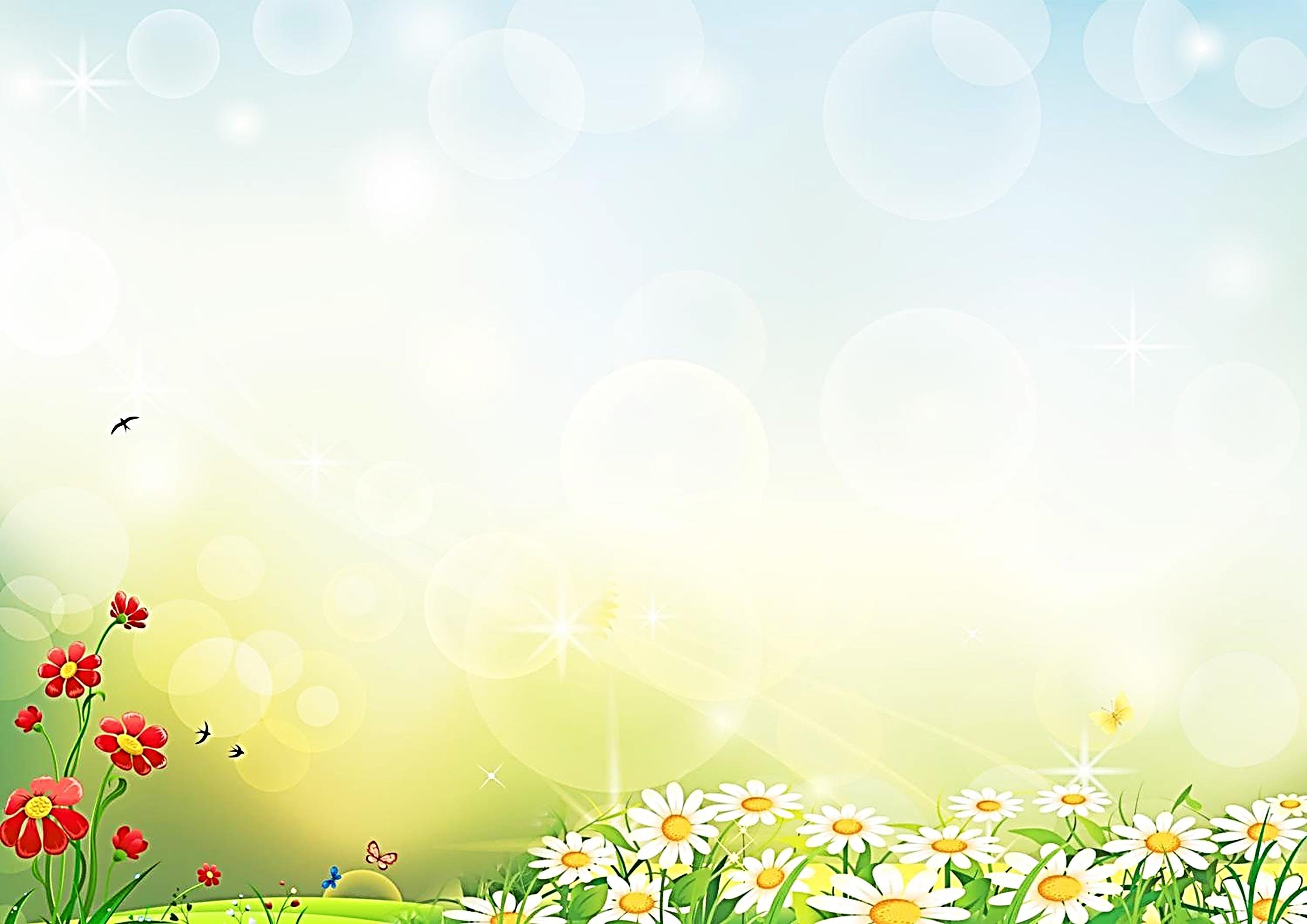 Друг – это тот, кто тебя понимает,
Друг – это тот, кто с тобою страдает,
Друг   не покинет тебя никогда.
Друг остается с тобой навсегда!
   Вопросы детям:
Что такое толерантность?
Кого можно назвать настоящим другом?
Какие пословицы запомнились?
Почему дерево сравнивают с человеком, а его друзей – с корнями?


СПАСИБО ЗА ВНИМАНИЕ!